Introducing LHE at PLU
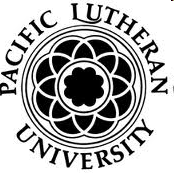 Faculty
New Faculty Orientation
First 2 years faculty cohort workshops
LHE Seminar (+ administrators)
Staff
Staff Orientation
Staff Seminar
Why we have active introduction of LHE
Importance of discussion and question asking, modeling of inquiry
Assurance that we do not have a faith pledge
Assurance that diversity of university community is an LHE principle and is regarded as an asset and essential to our university’s excellence
Acknowledgment that our middle name has a meaning
Acknowledgment that our university has a distinct culture/ ethos
Opportunity to highlight and engage university mission and its values